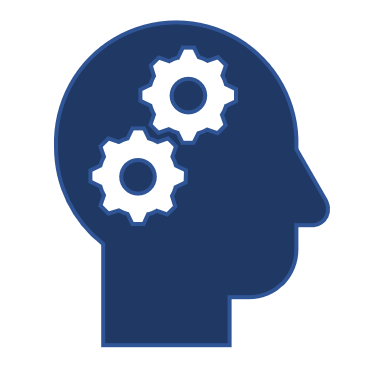 Graduate’s Guide to Assessment and Treatment of Aphasia and Cognitive-Communication Disorders
Assessment and Treatment of Aphasia and Cognitive-Communication Disorders
Learner Objectives:
At the conclusion of this module, the learner will be able to: 
Describe how to complete a full assessment of cognitive and/or linguistic impairments. 
Generate one short-term and one long-term goal relevant to aphasia or cognitive functioning. 
Identify components of treatment planning that encompass individualized plans of care.
Cognitive-Communication Disorder:
1
Cognitive-Communication: Attention
Sustained attention is the ability to maintain consistent behavioral response during continuous and repetitive activity. 
Selective attention is the ability to maintain behavioral or cognitive set in the face of distracting or competing stimuli. 
Alternating attention is the capacity for mental flexibility that allows individuals to shift their focus of attention and move between tasks having different cognitive requirements or requiring different behavioral responses, thus controlling which information will be selectively attended to. 
Divided attention is the ability to respond simultaneously to multiple tasks or multiple task demands. Two or more behavioral responses may be required, or two or more kinds of stimuli may need to be monitored.
4
Cognitive-Communication: Memory
Sensory memory is the very brief (about three seconds) recall of a sensory experience, such as what we just saw or heard.
Short-term memory is that brief period of time during which you can recall information you were just exposed to. A limited amount of information is held in a very accessible state temporarily.
Working memory is the ability of our brains to keep a limited amount of information available long enough to use it. 
Long-term memory encompasses those that range from a few days to decades. It is a vast store of knowledge and a record of prior events that is  necessary for successful learning to take place.
2
Cognitive-Communication: Initiation, Planning, and Organization
Initiation, planning, and organization are thought of as higher-level thinking processes. 
To initiate, plan, and organize, a person needs to be able to think ahead, concentrate, remember things, gather and sort information, and set priorities. 
Individuals with injuries to the frontal lobe are more likely to have problems with initiation, planning, or organization.
6, 7
Cognitive-Communication: Reasoning
Individuals with a cognitive-communication disorder may have reduced insight and difficulty recognizing when there is a problem, which is the first step in problem-solving. 
There also may be difficulty analyzing information or changing the way of thinking (being flexible).
6, 7
Cognitive-Communication: Executive Functioning
Awareness
Planning
Goal-setting
Self-initiation
Self-monitoring
Self-inhibiting
Ability to change set
6, 7
Evaluation of Cognitive-Communication Disorders
Goal Writing
Long-Term GoalExample
Patient will develop functional, cognitive-linguistic-based skills and utilize compensatory strategies to communicate wants and needs effectively, maintain safety during ADLs, and participate socially in functional living environment
Short-Term Goals
Cognitive-Communication Disorder Treatment Planning
Aphasia
3, 5
Aphasia Types
3
Klein, G., & Micic, D. (2014). Aphasia. In A. Ettinger & D. Weisbrot (Eds.), Neurologic Differential Diagnosis: A Case-Based Approach (pp.34-40) Cambridge: Cambridge University Press. Doi:10.1017/CBo9781139028899.007
3
Evaluation of Language
Long-Term GoalExample
Patient will develop functional, cognitive-linguistic-based skills and utilize compensatory strategies to communicate wants and needs effectively to different conversational partners, maintain safety, and participate socially in functional living environment.
Aphasia Short-Term Goal Examples
Aphasia Treatment Planning
References
American Speech-Language-Hearing Association. (2004). Preferred practice patterns for the profession of speech-language pathology [Preferred Practice Patterns]. Available from www.asha.org/policy.
Cowan, N. (2008). Chapter 20 What are the differences between long-term, short-term, and working memory? Progress in Brain Research Essence of Memory, 323-338. 
Klein, G., & Micic, D. (2014). Aphasia. In A. Ettinger & D. Weisbrot (Eds.), Neurologic Differential Diagnosis: A Case-Based Approach (pp. 34-40). Cambridge: Cambridge University Press. 
Mapou, R. L., & Mateer, C. A. (1996). Understanding, Evaluating, and Managing Attention Disorders Following Traumatic Brain Injury. Journal of Head Trauma Rehabilitation, 11(2), 1-16. 
Shewan, C. M., & Kertesz, A. (1984). Effects of speech and language treatment on recovery from aphasia. Brain and Language, 23(2), 272-299. 
Stuss, D. T. (2008). Executive Functions and the Frontal Lobes. Journal of the international neuropsychological Society, 17, 759-765.
Tate, R., Kennedy, M., Ponsford, J., Douglas, J., Velikonja, D., Bayley, M., & Stergiou-Kita, M. (2014). INCOG Recommendations for Management of Cognition Following Traumatic Brain Injury, Part III. Journal of Head Trauma Rehabilitation, 29(4), 338-352.
References are cited with number on each page.